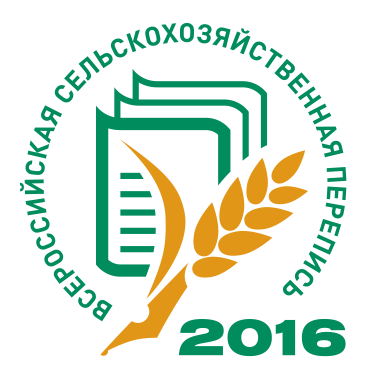 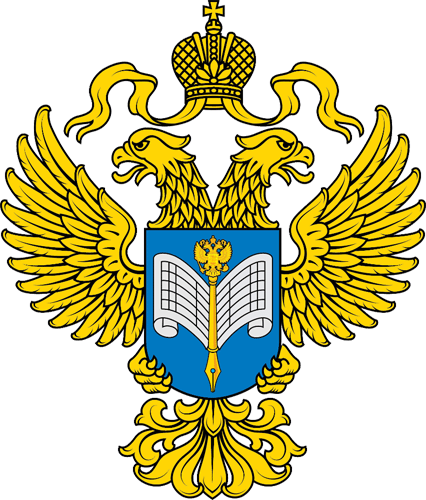 ФЕДЕРАЛЬНАЯ СЛУЖБА 
ГОСУДАРСТВЕННОЙ СТАТИСТИКИ

УПРАВЛЕНИЕ ФЕДЕРАЛЬНОЙ СЛУЖБЫ ГОСУДАРСТВЕННОЙ СТАТИСТИКИ ПО КРАСНОДАРСКОМУ КРАЮ И РЕСПУБЛИКЕ АДЫГЕЯ
О ПРЕДВАРИТЕЛЬНЫХ ИТОГАХ ВСЕРОССИЙСКОЙ СЕЛЬСКОХОЗЯЙСТВЕННОЙ ПЕРЕПИСИ 2016 ГОДА ПО КРАСНОДАРСКОМУ КРАЮ
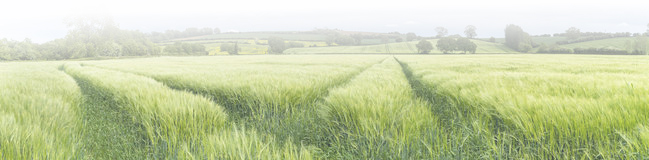 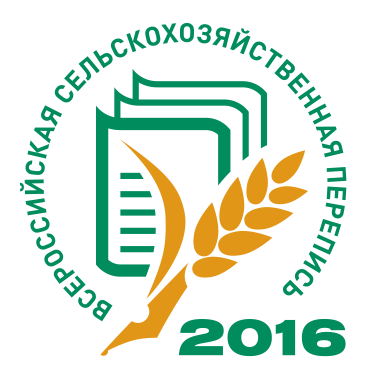 КОЛИЧЕСТВО ОБЪЕКТОВ  ВСХП-2016
Сельскохозяйственные организации
2016 в % к 2006
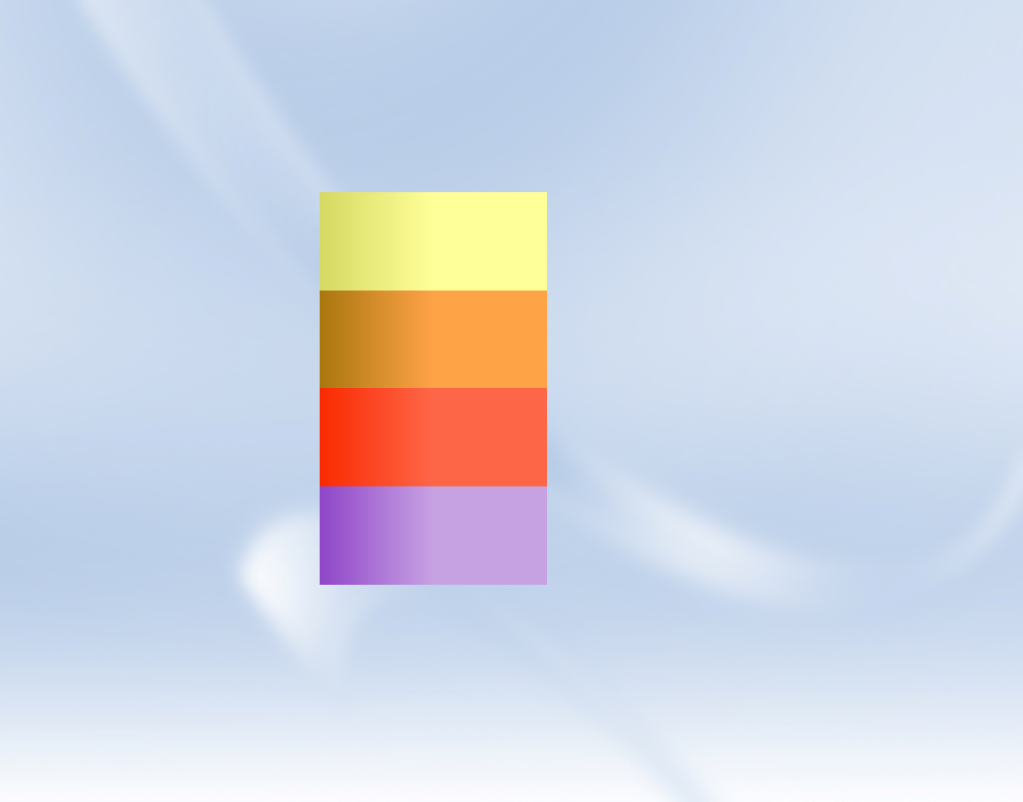 Крестьянские (фермерские) хозяйства и индивидуальные предприниматели
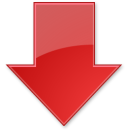 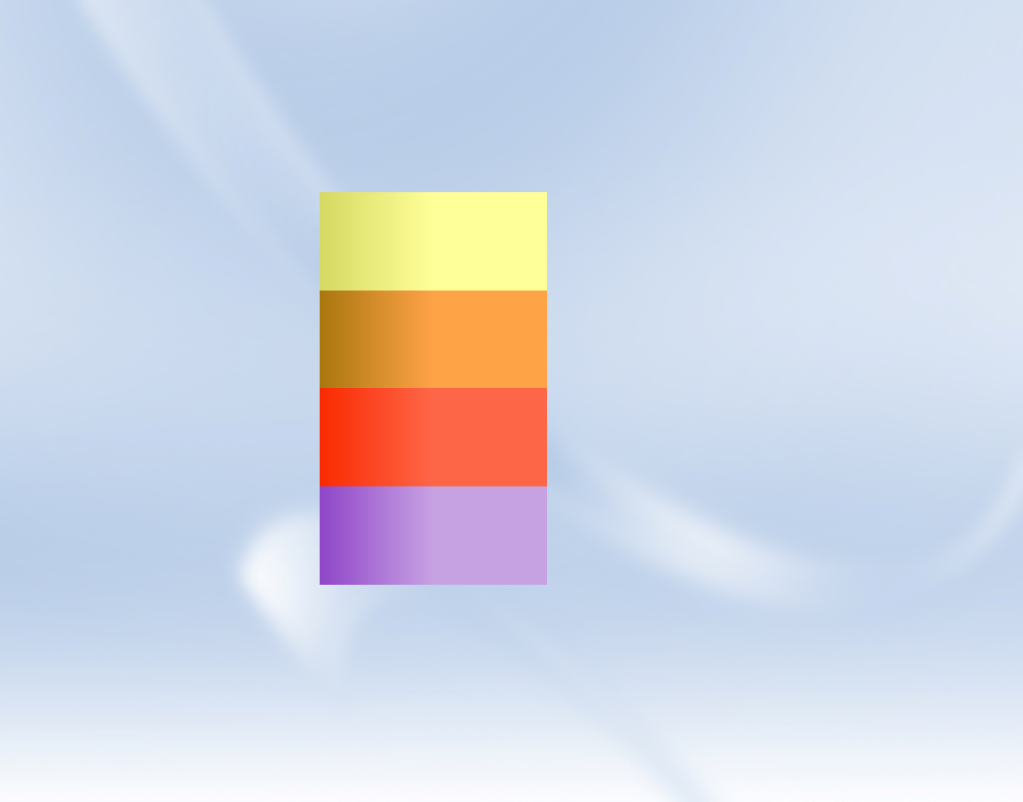 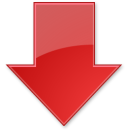 Личные подсобные и другие индивидуальные хозяйства граждан
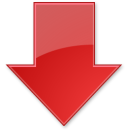 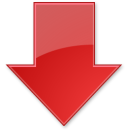 Некоммерческие объединения граждан
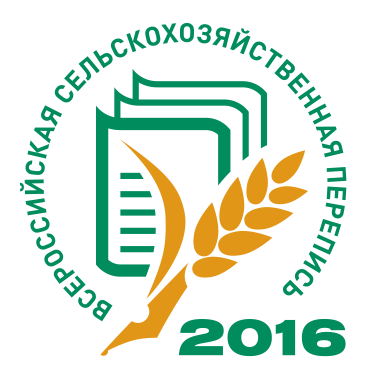 Численность работников, 
занятых в сельскохозяйственном производстве, 
человек
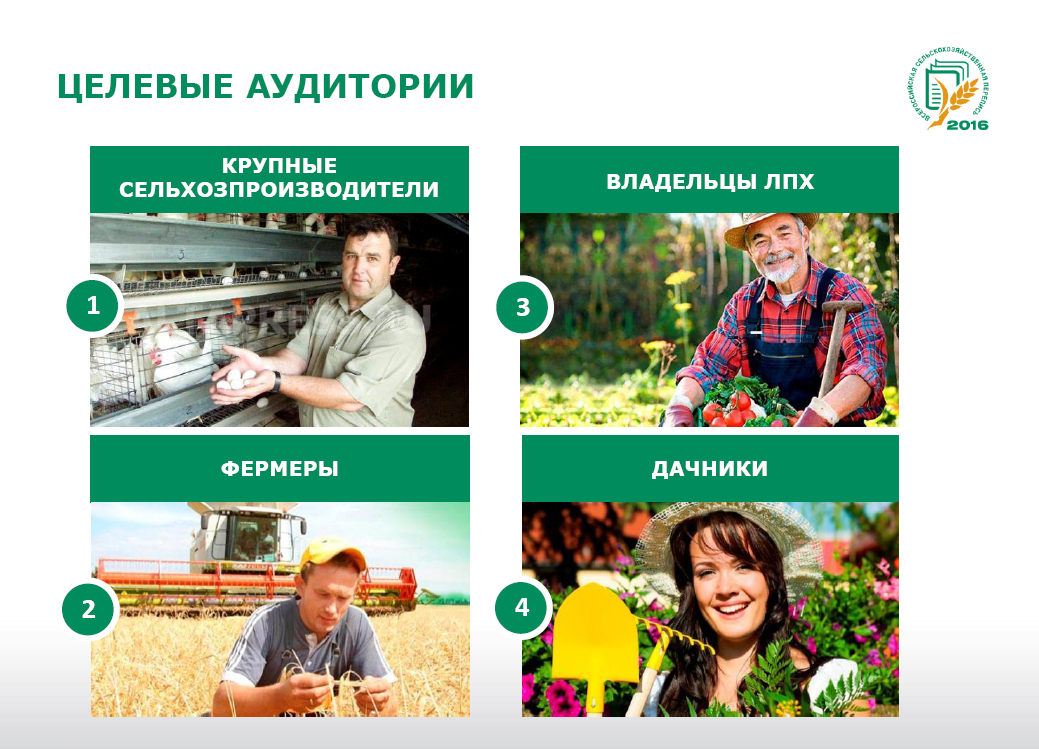 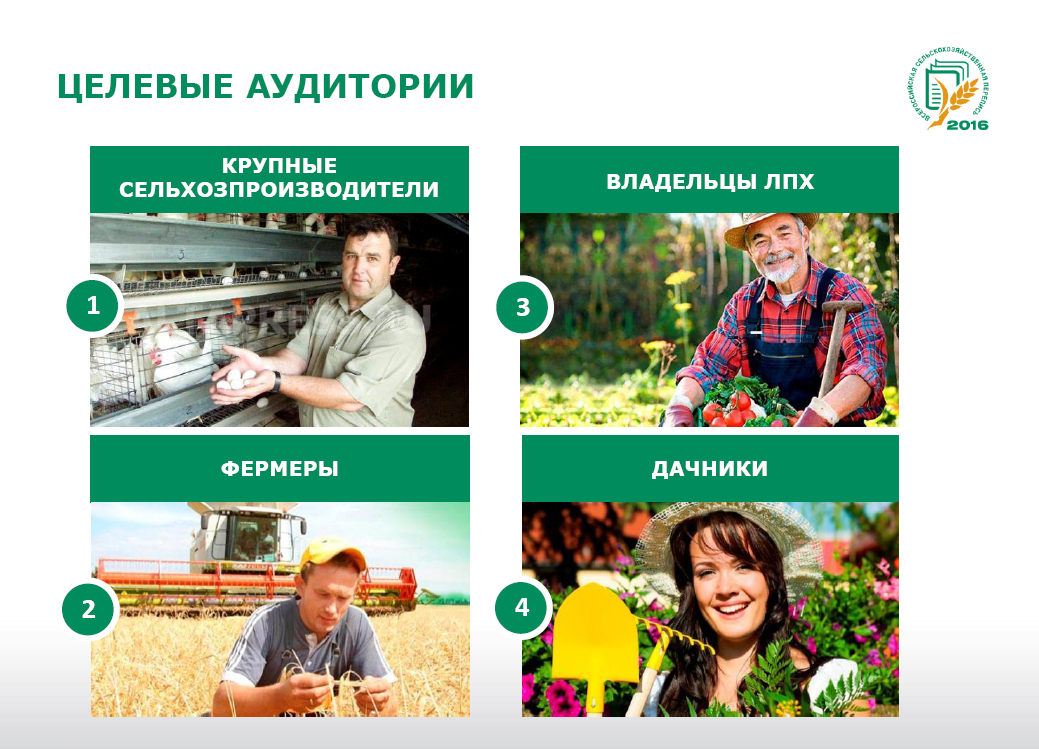 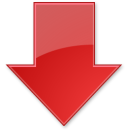 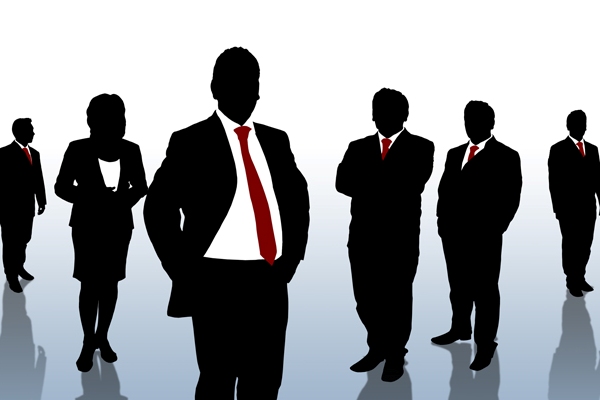 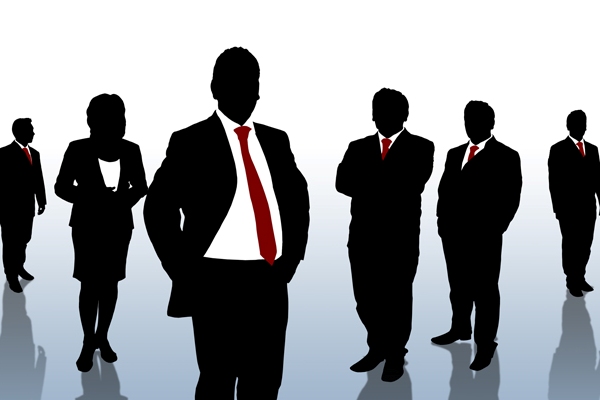 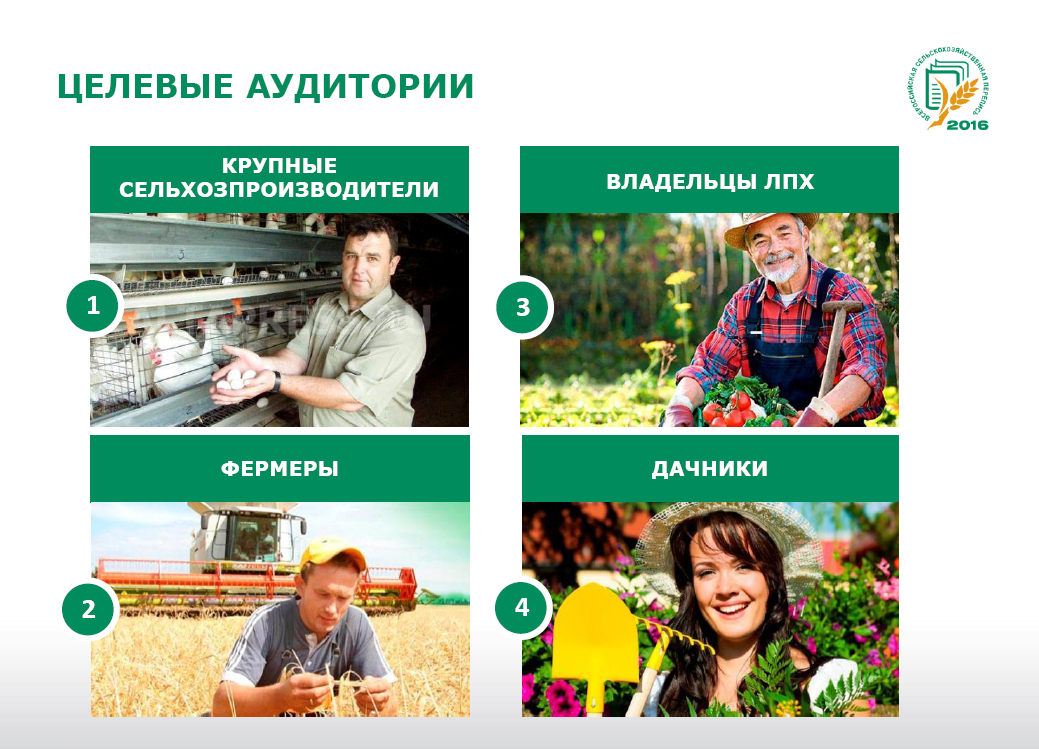 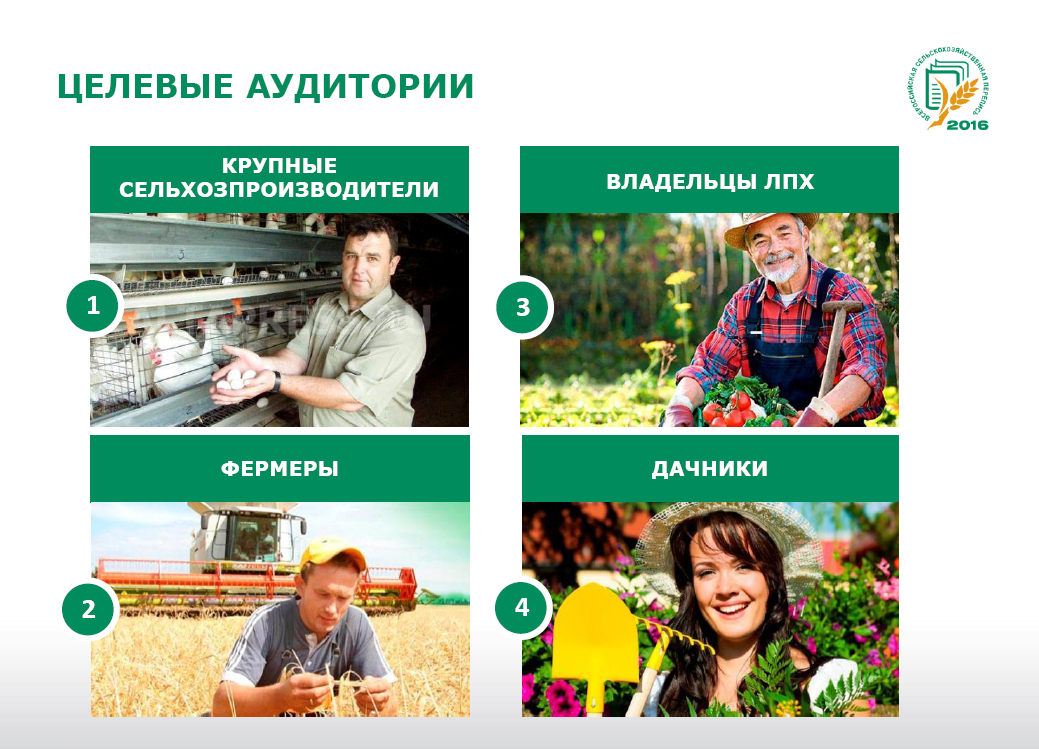 СХО
КФХ и ИП
2006                  2016
2006                  2016
Краснодарстат
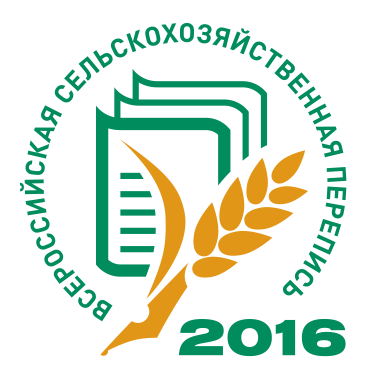 общая земельная площадь, тысяч гектаров
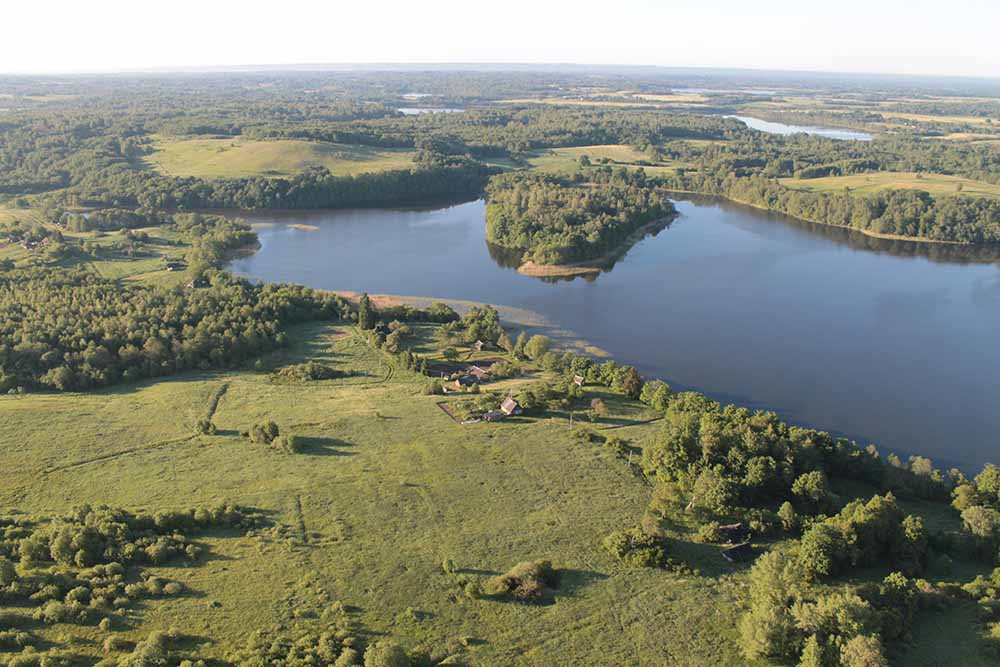 5,0%
Краснодарстат
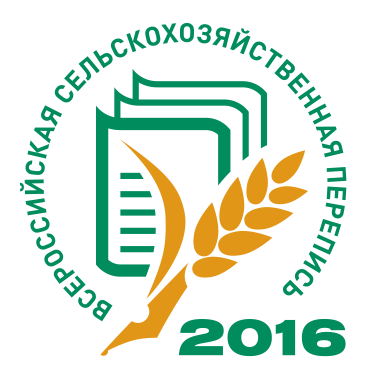 Структура сельскохозяйственных угодий по категориям,  
в процентах к итогу
Залежь : Многолетние насаждения : Пастбища : Сенокосы : Пашня
СХО
КФХ и ИП
Хозяйства населения
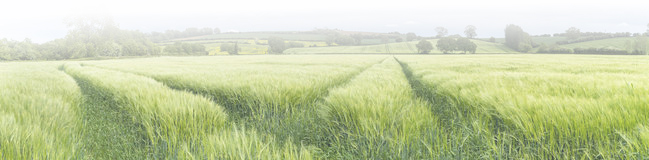 Краснодарстат
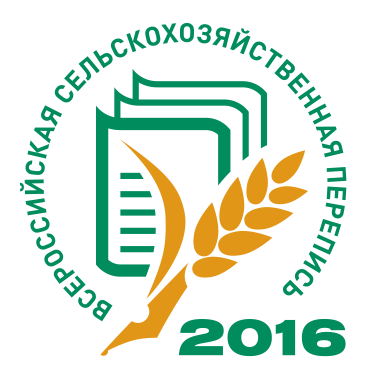 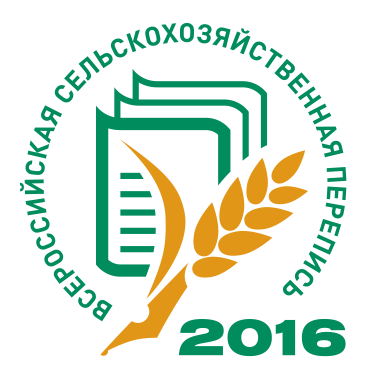 Посевные площади сельскохозяйственных культур Под урожай, 
тысяч гектаров, в процентах
3 669,7
По категориям хозяйств
3 575,7
2482,1
1992,2
Зерновые и зернобобовые культуры
124,6%
912,3
799,6
Технические культуры
87,6%
2,6%
54,1
30,9
2006 год
2016 год
Картофель
57,1%
62,3
60,0
Овощные и бахчевые культуры
95,6%
554,7
297,6
Кормовые культуры
53,6%
2006     2016
Краснодарстат
Краснодарстат
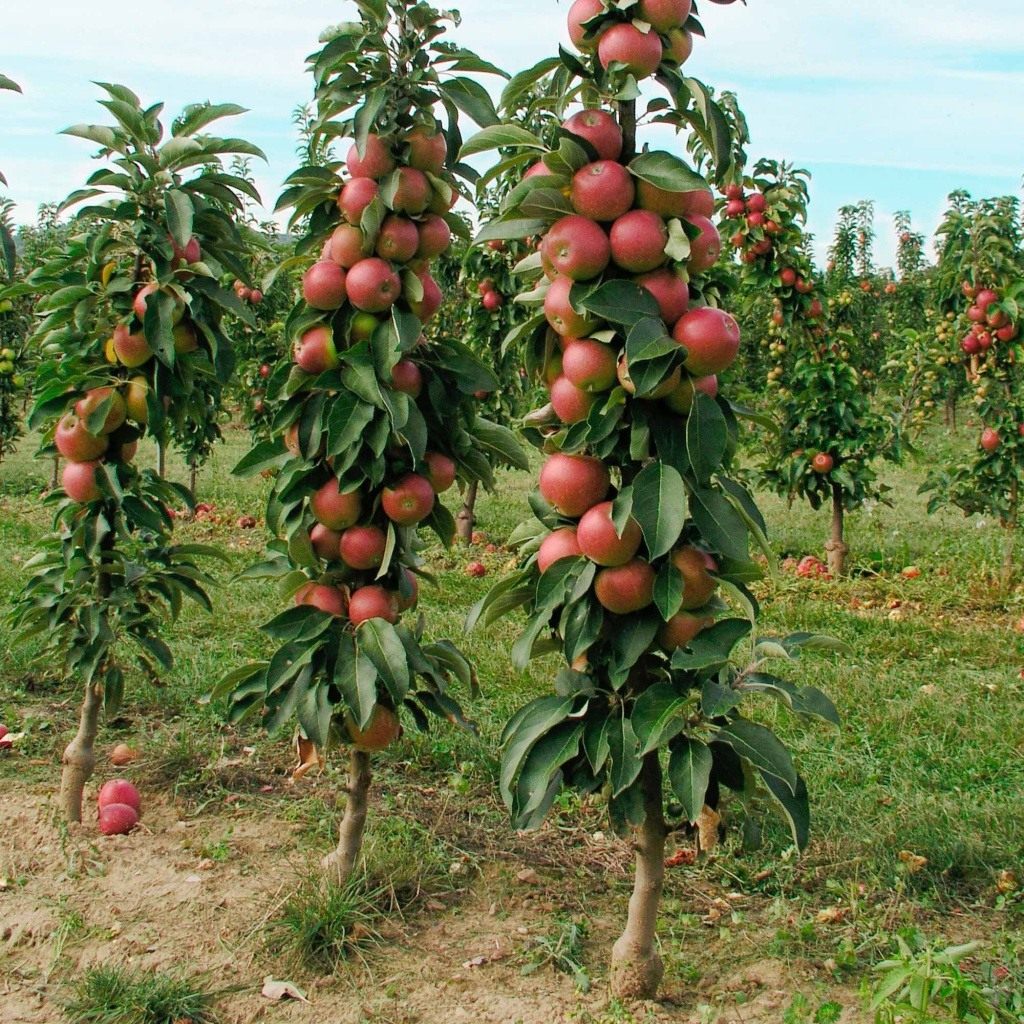 площади под многолетними плодовыми насаждениями,  
ягодными культурами  и  виноградниками, 
тысяч гектаров
24,0%
10,3%
Площадь под многолетними плодовыми насаждениями 
и ягодными культурами
Площадь под виноградниками
2006 год                   2016 год
2006 год                     2016 год
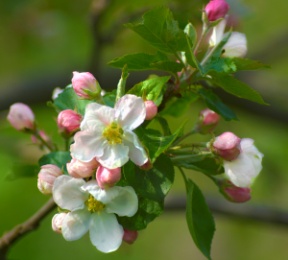 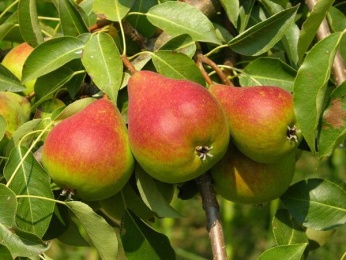 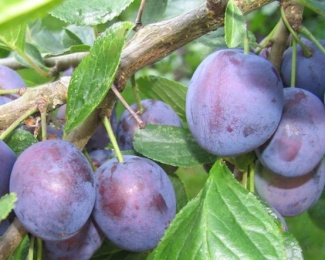 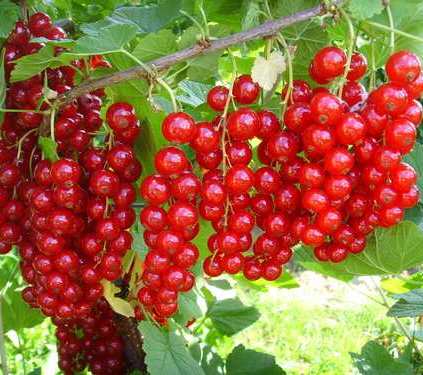 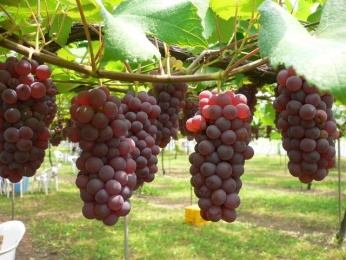 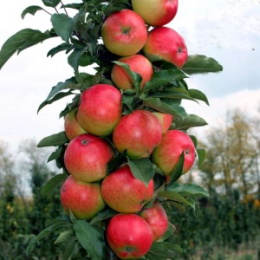 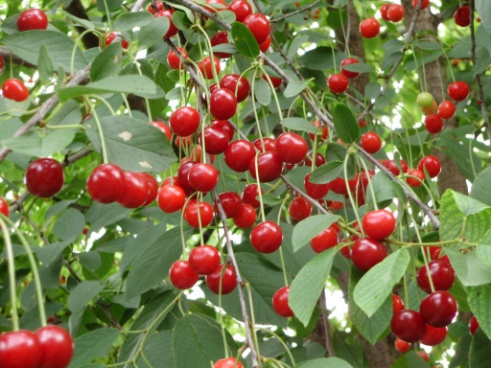 Структура площадей многолетних плодовых насаждений и ягодных культур по категориям хозяйств, в процентах к итогу
2006
2016
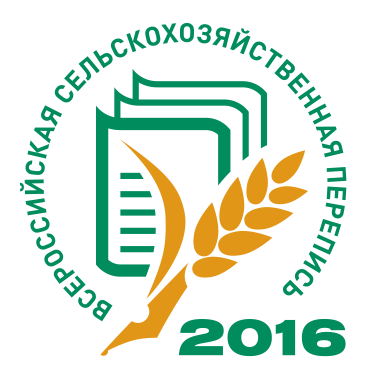 Краснодарстат
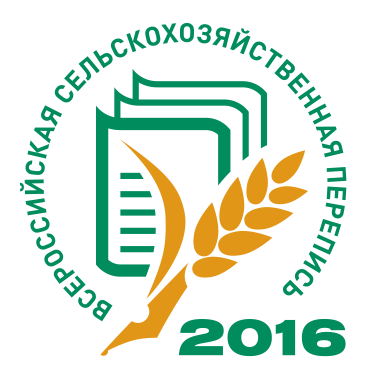 поголовье сельскохозяйственных животныхТысяч голов
Куры - всего
20 746,0
22 373,6
5 438,3
4 344,4
Прочие виды птицы
2006 год     2016 год
Краснодарстат
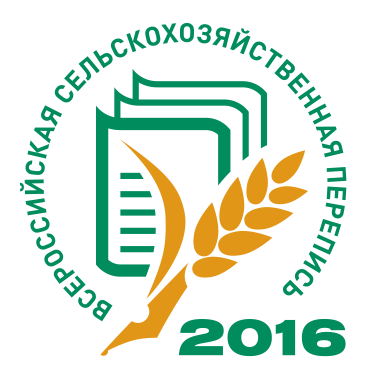 Структура поголовья сельскохозяйственных животных 
по категориям хозяйств, 
в процентах к итогу
2006
2016
Краснодарстат
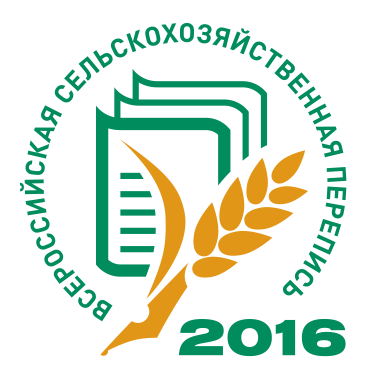 ОСНОВНЫЕ ПОКАЗАТЕЛИ В СРЕДНЕМ НА ОДИН ОБЪЕКТ
Общая площадь земли, сельскохозяйственные угодья и посевная площадь в среднем на одну организацию (хозяйство) , гектаров
Сельскохозяйственные организации
Крестьянские (фермерские) хозяйства
и индивидуальные предприниматели
Личные подсобные хозяйства
2006    2016
2006    2016
2006    2016
2006    2016
2006    2016
2006    2016
2006    2016
2006    2016
2006    2016
Поголовье сельскохозяйственных животных в среднем на одну организацию (хозяйство) , голов
Сельскохозяйственные организации
Крестьянские (фермерские) хозяйства
и индивидуальные предприниматели
Личные подсобные хозяйства
2006    2016
2006    2016
2006    2016
2006    2016
2006    2016
2006    2016
2006    2016
2006    2016
2006    2016
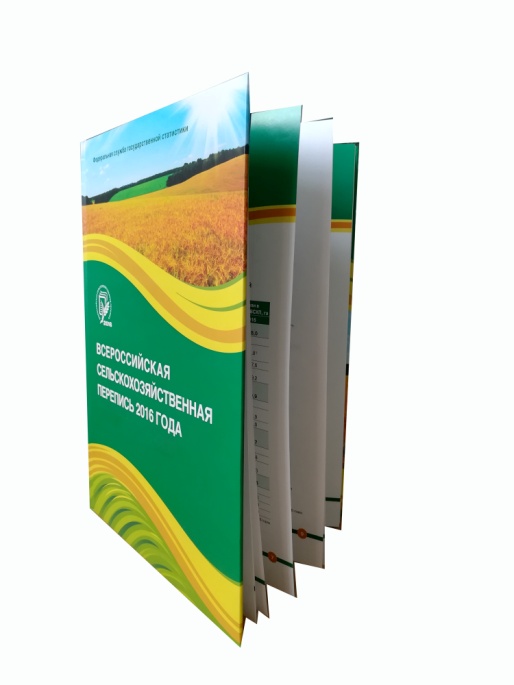 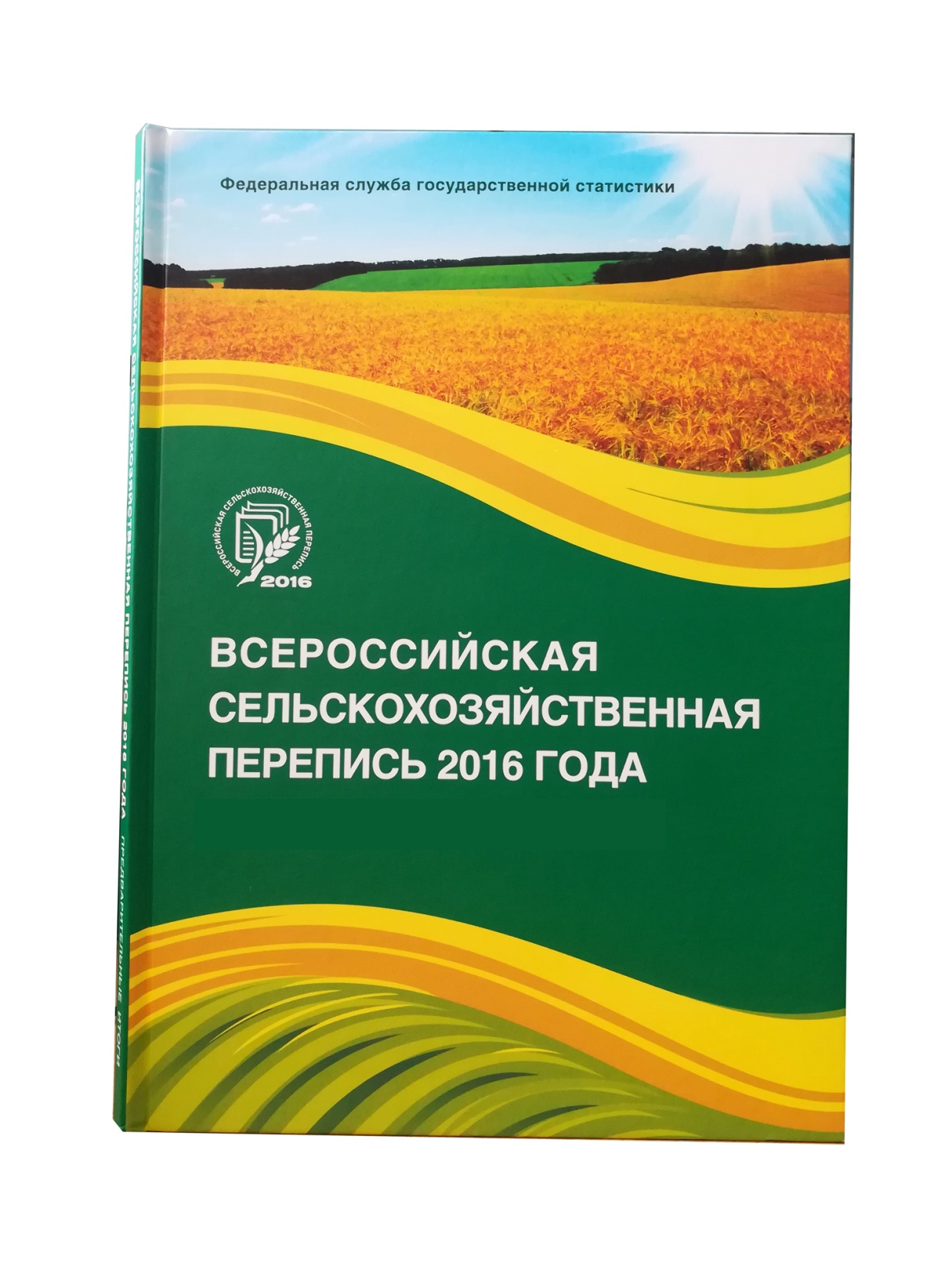 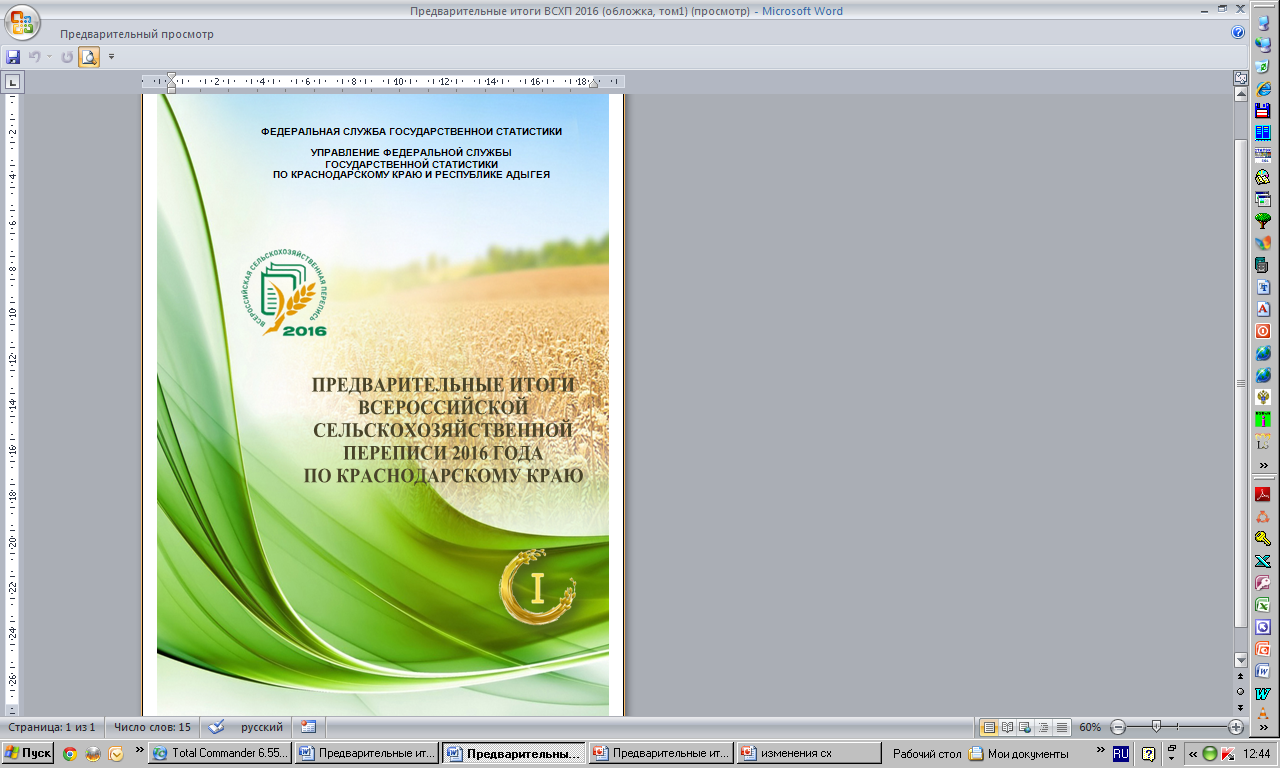 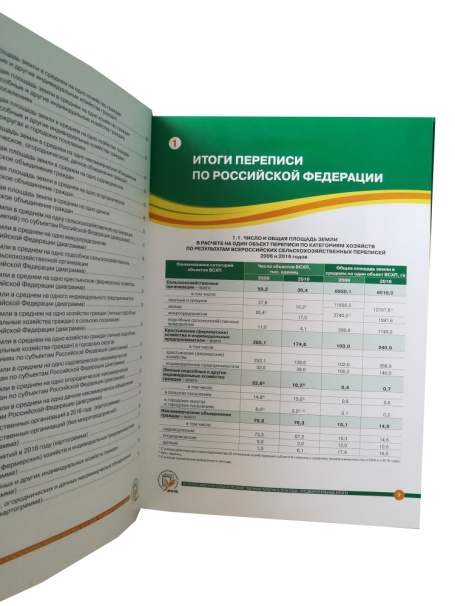 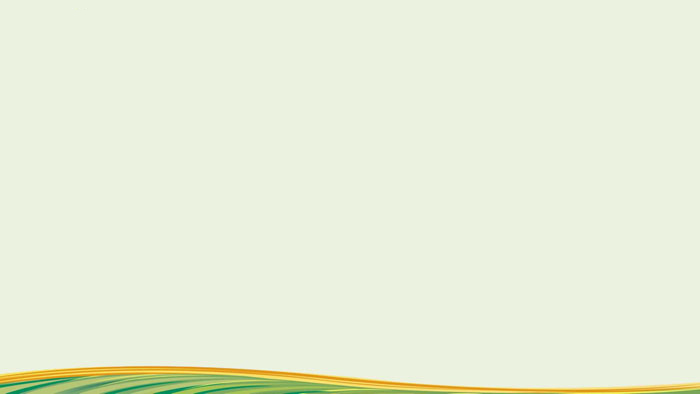 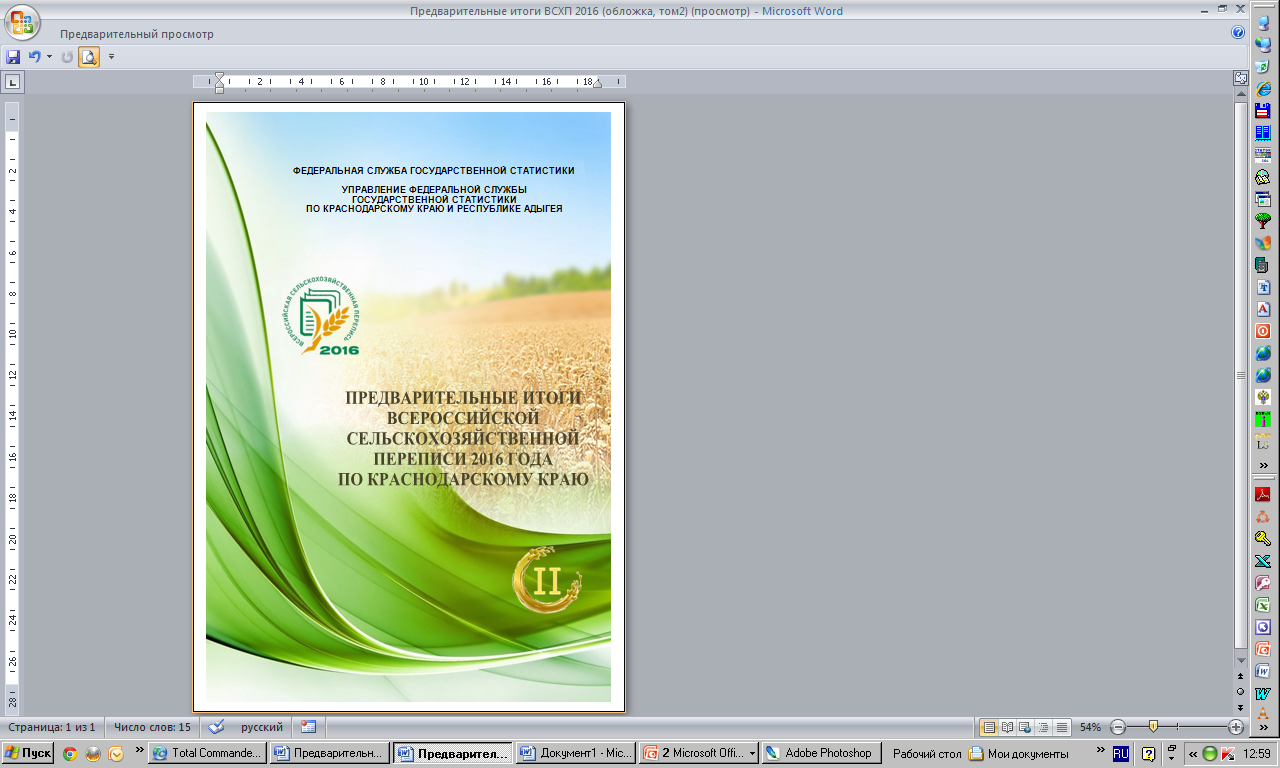 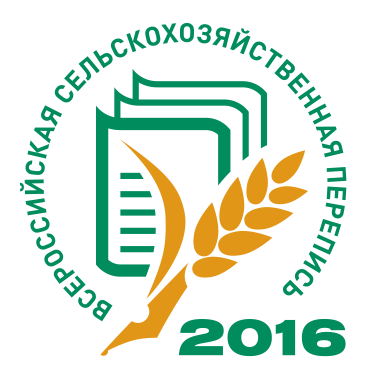 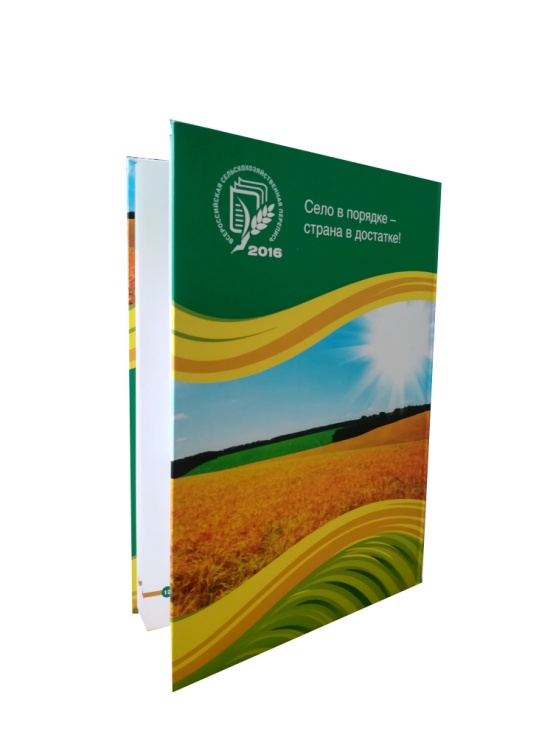 Спасибо за внимание!
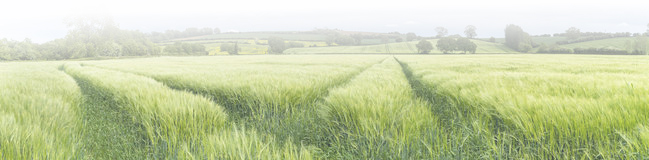 Краснодарстат